FCalPulse Local Mtg
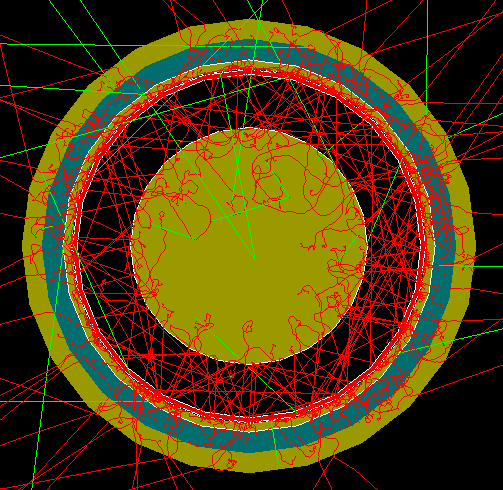 J.Rutherfoord
2 Jul 2021
v1
Outline
Latest news
Rob Walker – Shipping status and cryo diagnostics
Graham Woolley – Semi-online analysis
2 Jul 2021
J. Rutherfoord
2
The latest
Shipping the apparatus to CERN
Billie’s Comprehensive Oral Exam
Written report now circulated
Strontium-90 source
2nd attempt to send Indium foil now shipped
Liquid Nitrogen dewars
Swiss visa experience
To-do lists
2 Jul 2021
J. Rutherfoord
3
CERN.Entry.Require.txt   Early Draft
2 July 2021 
J.Rutherfoord 
 
List of things to prepare for our trip to CERN 
 
1. New USER registrations- your Team Leader must start the Pre-registration 
   (via the PRT tool [usersoffice.web.cern.ch]) for you.  
 *  Ensure to attach all relevant documents to the PRT (HID, passport copy, 
      invitation letter and Swiss visa). 
 *  All CERN contracts are currently being established remotely.  The ATLAS 
      spokesperson or Technical Coordinator must give their green light to 
      approve all PRTs. 
 *  For urgent requests please contact the users.office@cern.ch  Further 
      information here: https://usersoffice.web.cern.ch/ [usersoffice.web.cern.ch] 
 2. CERN Users working on projects requiring their presence on the CERN site 
    should refer to the following HSE page in relation to the current colour-coded 
    level in place: General - [ Level 3 ] "Orange" | HSE unit at CERN [hse.cern] 
 3. You must pass a compulsory COVID-19 Health and Safety Measures course in order 
    to access the CERN sites.  → This course is available from the Learning Hub 
    [lms.cern.ch]. 
 4. Sign the CERN COVID-19 Self-Declaration 
     +  All newcomers coming on the CERN sites must sign a form to declare that  
        they have read and understood the current COVID-19 related access 
        restrictions in force at CERN. Please provide the completed declaration 
        to the Users’ Office upon registration. Please read the accompanying 
        Instructions [edms.cern.ch] before signing the Declaration. 
        The Declaration is available here. 
 5. Familiarise yourself with the COVID-19 measures in place on site. They are 
    available on the HSE page [hse.cern] and FAQ [hse.cern]
CERN.Entry.Require.txt   Early Draft
2 July 2021 
J.Rutherfoord 
 
List of things to prepare for our trip to CERN 
 
1. New USER registrations- your Team Leader must start the Pre-registration 
   (via the PRT tool [usersoffice.web.cern.ch]) for you.  
 *  Ensure to attach all relevant documents to the PRT (HID, passport copy, 
      invitation letter and Swiss visa). 
 *  All CERN contracts are currently being established remotely.  The ATLAS 
      spokesperson or Technical Coordinator must give their green light to 
      approve all PRTs. 
 *  For urgent requests please contact the users.office@cern.ch  Further 
      information here: https://usersoffice.web.cern.ch/ [usersoffice.web.cern.ch] 
2. CERN Users working on projects requiring their presence on the CERN site 
   should refer to the following HSE page in relation to the current colour-coded 
   level in place: General - [ Level 3 ] "Orange" | HSE unit at CERN [hse.cern] 
3. You must pass a compulsory COVID-19 Health and Safety Measures course in order 
   to access the CERN sites.  → This course is available from the Learning Hub 
   [lms.cern.ch]. 
4. Sign the CERN COVID-19 Self-Declaration 
    +  All newcomers coming on the CERN sites must sign a form to declare that  
       they have read and understood the current COVID-19 related access 
       restrictions in force at CERN. Please provide the completed declaration 
       to the Users’ Office upon registration. Please read the accompanying 
       Instructions [edms.cern.ch] before signing the Declaration. 
       The Declaration is available here. 
5. Familiarise yourself with the COVID-19 measures in place on site. They are 
    available on the HSE page [hse.cern] and FAQ [hse.cern]
2 Jul 2021
J. Rutherfoord
4
Before departing you will need to 
  Ensure your passport was issued less than 10 years ago and will not expire
    until at least December of this year.
  Get your Swiss Visa  
  Fill out a U of A Travel Authorization Form  (Shane can help) 
  Register your international travel with
    https://ua-risk.terradotta.com
  Arrange for a travel advance, if necessary
  Book your flight
  Accommodations are already booked in your name
    Prevessin-Moens - Residhome Appart Hotel Le Carre D'Or
2 Jul 2021
J. Rutherfoord
5
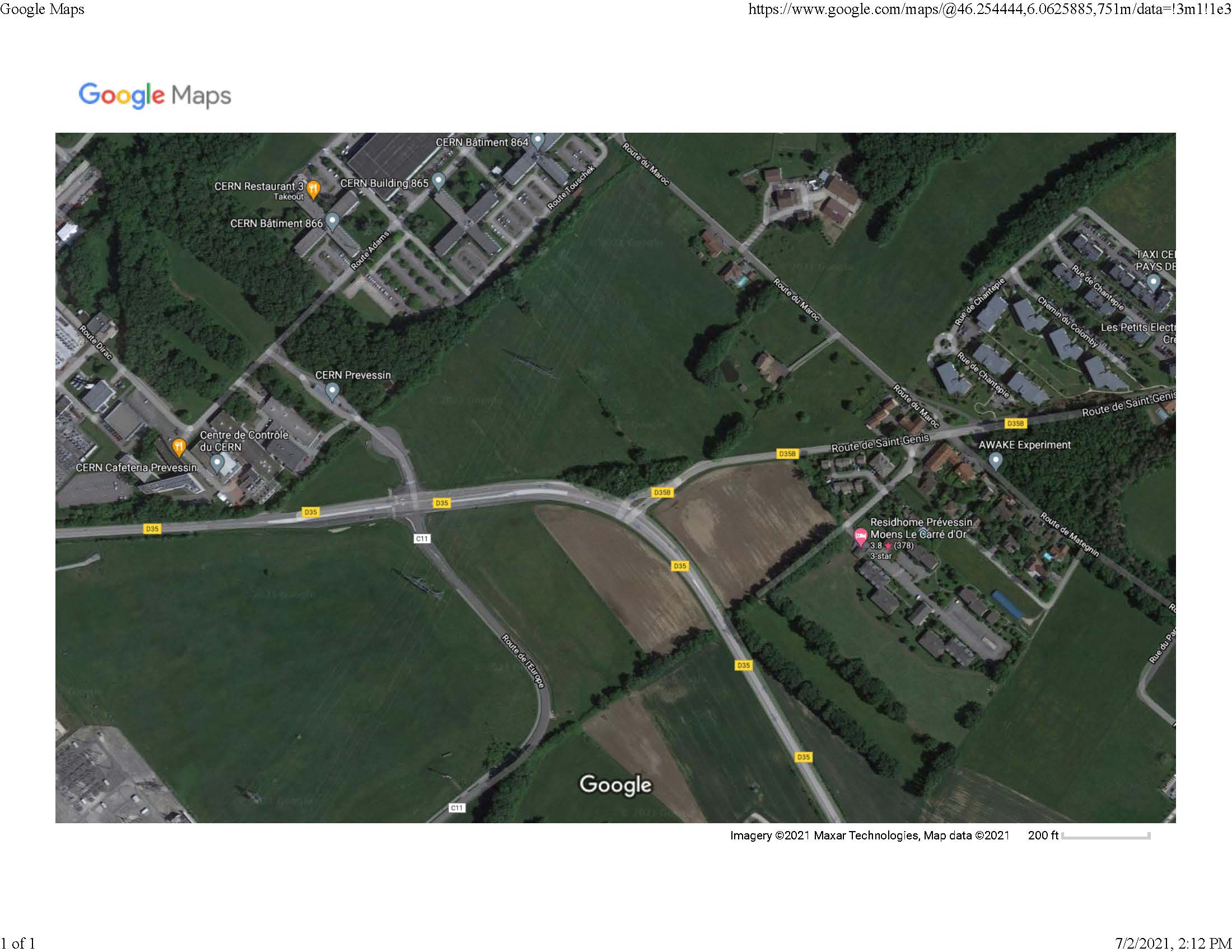 2 Jul 2021
J. Rutherfoord
6
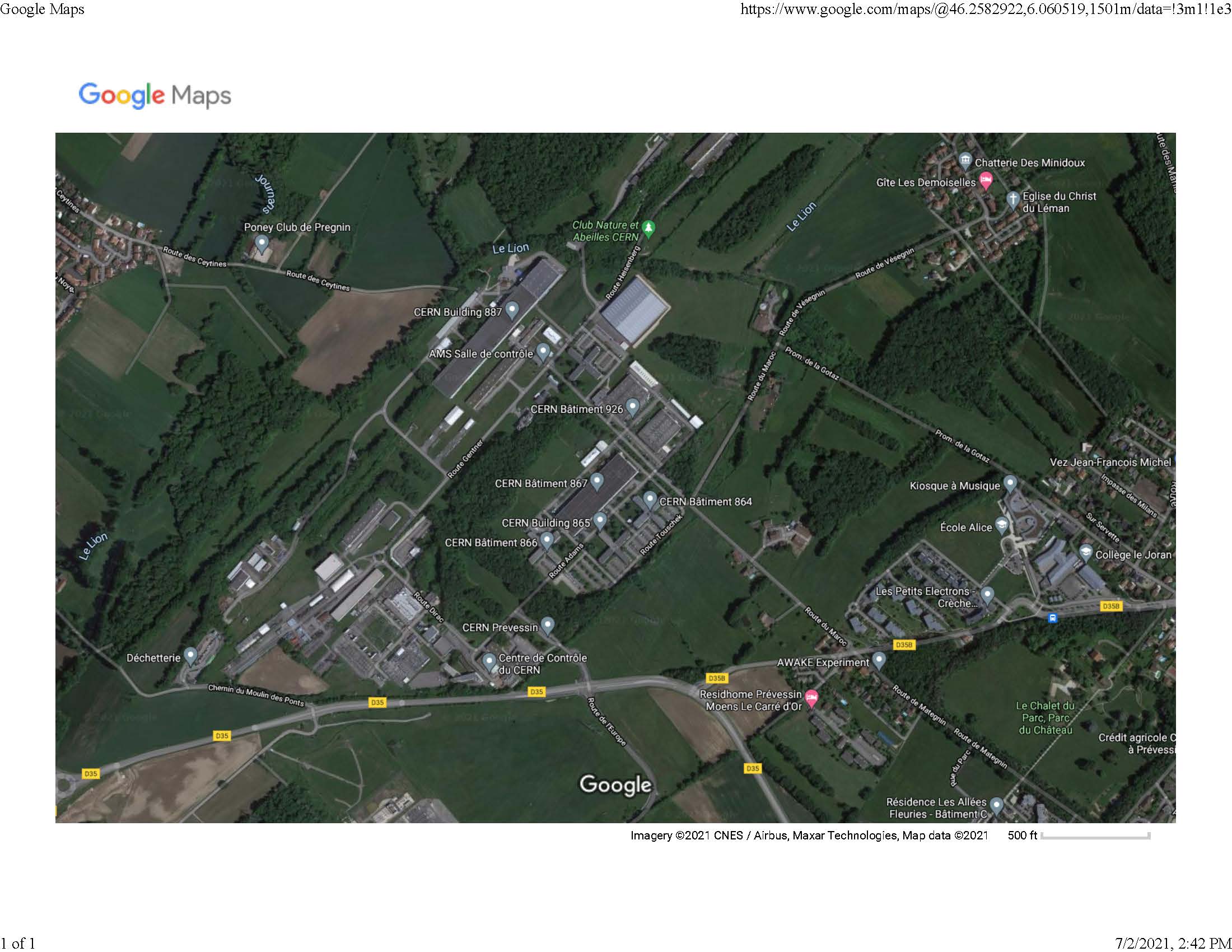 2 Jul 2021
J. Rutherfoord
7
For entering Switzerland you will need 
  Your passport 
  Your Swiss visa (in your passport) 
  A copy of your CDC COVID-19 Vaccination Record Card 
  A copy of your PCR test results from Thursday or Friday before departure 
  A copy of a letter explaining that you are an essential worker at CERN. 
    This letter should include an explanation that your expenses are paid.
    I have written this letter and will distribute.
  A copy of a letter explaining your health and accident insurance 
  Your invitation letter from CERN 
  Your Convention d'Accueil from CERN 
  Fill out a Sworn Statement to Abide by the Rules for Entry into the
    Metropolitan National Territory
 
For entering CERN
  Take the covid learning
  Fill out a Declaration of Honour
  And more ……
2 Jul 2021
J. Rutherfoord
8